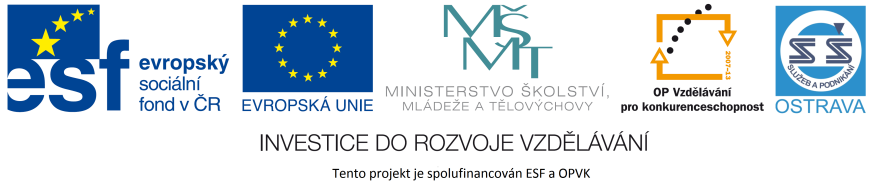 VY_32_INOVACE_ČJM4_5860_ZEM
Výukový materiál v rámci projektu OPVK 1.5 Peníze středním školám
Číslo projektu:		CZ.1.07/1.5.00/34.0883 
Název projektu:		Rozvoj vzdělanosti
Číslo šablony:   		III/2Datum vytvoření:		05.04.2013Autor:			Mgr. Petra ZemánkováUrčeno pro předmět:    	Český jazyk a literaturaTematická oblast:		Česká literatura po roce 1945	 
Obor vzdělání:		Masér sportovní a rekondiční (69-41-L/02)
			4. ročník                                            Název výukového materiálu:								České drama od roku 1945 do současnosti – učební 			materiál s úkoly
Popis využití: 		prezentace s využitím dataprojektoru a 				notebooku

Čas:  			30 minut
ROZDĚLENÍ DRAMATU PODLE HISTORICKÝCH UDÁLOSTÍ:

Tendence v dramatu v letech 1945-48
Drama a jeho tendence v období od února 1948 do poloviny 50. let
Vývoj dramatu v období druhé poloviny 50. let 
	a v 60. letech
4. Divadlo v 60. letech
5. Drama v období normalizace – 70. a 80. léta
6. Tendence v českém dramatu po roce 1989 
	(do současnosti)
Tendence v dramatu v letech 1945-48
během 2. světové války byla některá divadla v důsledku cenzury u nás zavřena (většinou z politických či rasových důvodů) – např. Osvobozené divadlo Voskovce a Wericha, D34-41 Emila Františka Buriana
po válce pomalu některá tato divadla obnovují svou činnost
hrály se alegorické, historické a pohádkové hry
např. hry JANA DRDY	1946 – Hrátky s čertem
					1959 – Dalskabáty, hříšná ves 					aneb Zapomenutý čert
ÚKOL Č. 1 – Zjistěte děj hry Hrátky s čertem a postavy.
Drama a jeho tendence v období od února 1948 do poloviny 50. let
komunistickým převratem v roce 1948 došlo ke zlomu také v dramatu
divadla byla zestátněna a byla vytvořena síť státních divadel
normy – cenzura, dotace státu, kontrola a využití divadla pro své (politické) účely
začaly se hrát hry s budovatelskými tématy a náměty s těmito cíli:
	1. ukázat běžné dělnické prostředí
	2. ukázat venkov v období kolektivizace
	3. historická dramata měla ukázat dělnický boj za lidská práva
Drama a jeho tendence v období od února 1948 do poloviny 50. let
výsledkem byla ztráta konfliktnosti her
hry z této doby – např. JOSEF KÁŇA – Parta brusiče Karhana
MILOSLAV STEHLÍK – Vesnice Mladá; Nositelé řádu
Vývoj dramatu v období druhé poloviny 50. let a v 60. letech
zlomem ve vývoji dramatu se stala divadelní hra FRANTIŠKA HRUBÍNA Srpnová neděle – bourá ideály, bezkonfliktnost, nutí diváka přemýšlet a vytvářet si vlastní názory
začíná „zlatá kapitola českého dramatu“
do Československa se dostávají první absurdní hry – např. Divadlo satiry uvádí v přepracování JOSEFA KAINARA hru Alfreda Jarryho Ubu se vrací
vznikají divadla malých forem, které často navazují na předválečné kabarety (např. Červenou sedmu) a Osvobozené divadlo Voskovce a Wericha
ÚKOL Č. 2 – Připomeňte si, co je absurdní drama a jakou roli v něm hraje Alfred Jarry. Kterou další absurdní hru si vybavujete? Kteří další autoři světového i českého dramatu patří ke skupině absurdních dramatiků?
Divadlo v 60. letech
výrazný rozvoj absurdního divadla
navazuje na existencialismus – vzorem se stává Franz Kafka
vzniká nový typ divadla – ANTIDIVADLO – popírá všechny divadelní konvence – odstranění děje, zápletky, smysluplného dialogu, motivace jednání
hlavní představitel – VÁCLAV HAVEL (viz samostatná prezentace)
dramatik světového významu, spojen s divadly ABC a divadlem Na Zábradlí
jeho absurdní hry – např. Zahradní slavnost, Audience
ÚKOL Č. 3 – Vzpomeňte na jednoaktovku Audience a řekněte, o čem je a k jakému typu dramatu patří.
Divadlo v 60. letech
PAVEL KOHOUT – dramatik, prozaik
v 50. letech se prezentoval jako politicky angažovaný básník
v roce 1968 se postavil do čela odpůrců a kritiků totalitní moci
byl nucen emigrovat do Rakouska
jeho romány jsou autobiografické (vypráví o svých zkušenostech s StB a perzekucí) – např. Kde je zakopán pes
v dramatu začal jako autor budovatelských her – např. Taková láska (premiéru měla tato hra v Divadle Zdeňka Nejedlého v Ostravě)
vychvalovaná je jeho hra August, August, august z cirkusového prostředí, jehož prostřednictvím ukazuje byrokracii a absurditu systému; hlavní postavou je klaun August
Drama v období normalizace – - 70. a 80. léta
stejně jako prozaická tvorba, dělí se i dramatická produkce na tyto skupiny:
1. oficiální hry – takové, které prošly cenzurou, zásahy do děje i textů, přežily předváděčky, věty nebyly dvojsmyslné
2. tolerovaná produkce
3. disidentská produkce – hraná jako tzv. bytové divadlo, jen pro známé – publikovali zakázaní autoři
autoři ad 1. – např. JAROSLAV DIETL, OLDŘICH DANĚK
autoři ad 3. – MILAN KUNDERA, JÁCHYM TOPOL
ÚKOL Č. 4 – Jmenujte vše, co se vám spojí s výše uvedenými jmény.
Tendence v českém dramatu po roce 1989 (do současnosti)
po listopadovém převratu v roce 1989 dochází k uvolnění a rozkvětu všeho, co bylo doposud zakázáno
pokračuje tradice divadel malých forem
kamenná divadla hrají kvalitní hry
vznikají nová divadla (hlavně menšího rázu), zaměřená na současné dramatiky
výrazné české režisérské osobnosti – PETR LÉBL, JAN ANTONÍN PITÍNSKÝ, VLADIMÍR MORÁVEK (tzv. trojhvězdí českých režisérů)
s počátkem 90. let se do divadel dostávají hlavně muzikály a rockové či popové opery – např. Bídníci, Jesus Christ Superstar, Dracula, Hamlet, Rusalka, Krysař, Johanka z Arku, Monte Christo aj.
ÚKOL Č. 5 – Jaký je rozdíl mezi muzikálem, rockovou a popovou operou?
Tendence v českém dramatu po roce 1989 (do současnosti)
v současnosti se do divadla chodí hlavně na klasiku (velká kamenná divadla) či na hry soudobých autorů (malá divadla)
divadla v Ostravě:
	a) kamenná divadla – Národní divadlo moravskoslezské – to má dvě budovy – Divadlo Antonína Dvořáka (zaměřené na operu, činohru a balet) a Divadlo Jiřího Myrona (zaměřené na operetu, činohru a balet) – v současnosti se přemýšlí o sloučení do jedné budovy – DAD z finančních důvodů
	b) divadla malých forem – Aréna, Divadlo Petra Bezruče – zaměřené na modernizace klasických děl a hry současných autorů
	c) Loutkové divadlo – hraje hry pro děti i pro dospělé
POUŽITÁ LITERATURA:

PROKOP, V.:  Přehled české literatury 20. století. Sokolov 2001. 
HANUŠKA, P., NOVOTNÝ, V.: Česká literatura ve zkratce 4. Praha 2001.
SLANAŘ, O. A KOL.: Obsahy a rozbory děl (k LITERATUŘE – přehledu SŠ učiva). Třebíč 2006.
NOVÁKOVÁ, D. A KOL.: Literární obsahy (nejen) pro maturanty. Regia Praha 1998.
SOCHROVÁ, M.: Čtenářský deník k Literatuře v kostce pro střední školy. Fragment Havlíčkův Brod 1998.
http://cs.wikipedia.org/wiki/Divadla_mal%C3%BDch_forem_(album)
http://cs.wikipedia.org/wiki/Vznik_a_v%C3%BDvoj_%C4%8Desk%C3%A9ho_divadla